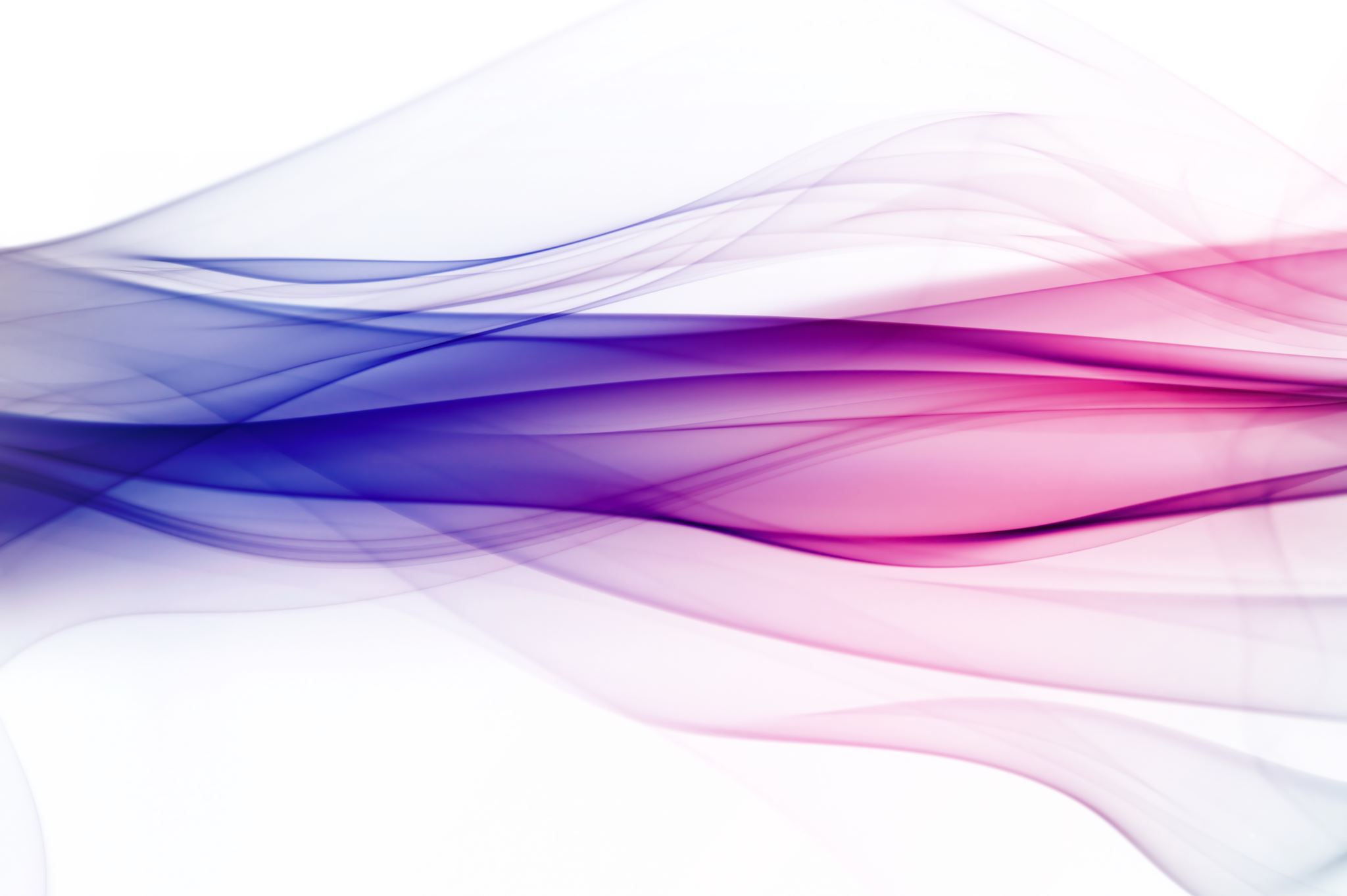 Lezione chiesta da greca & co. 1 lm
Appunti sparsi sul mondo della traduzione e qualche consiglio
Il traduttore «enciclopedico»…
«quando Leningrado era bloccata…»

«после Мюнхена…»

«жизнь после Чечни»
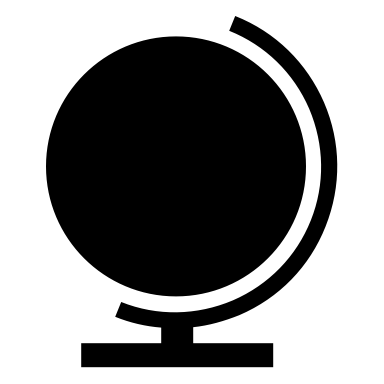 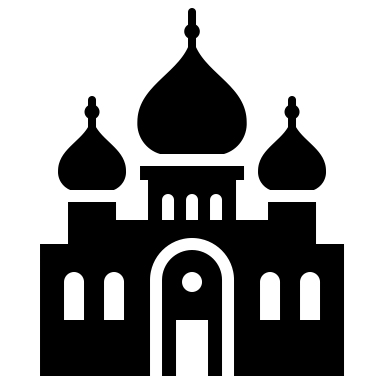 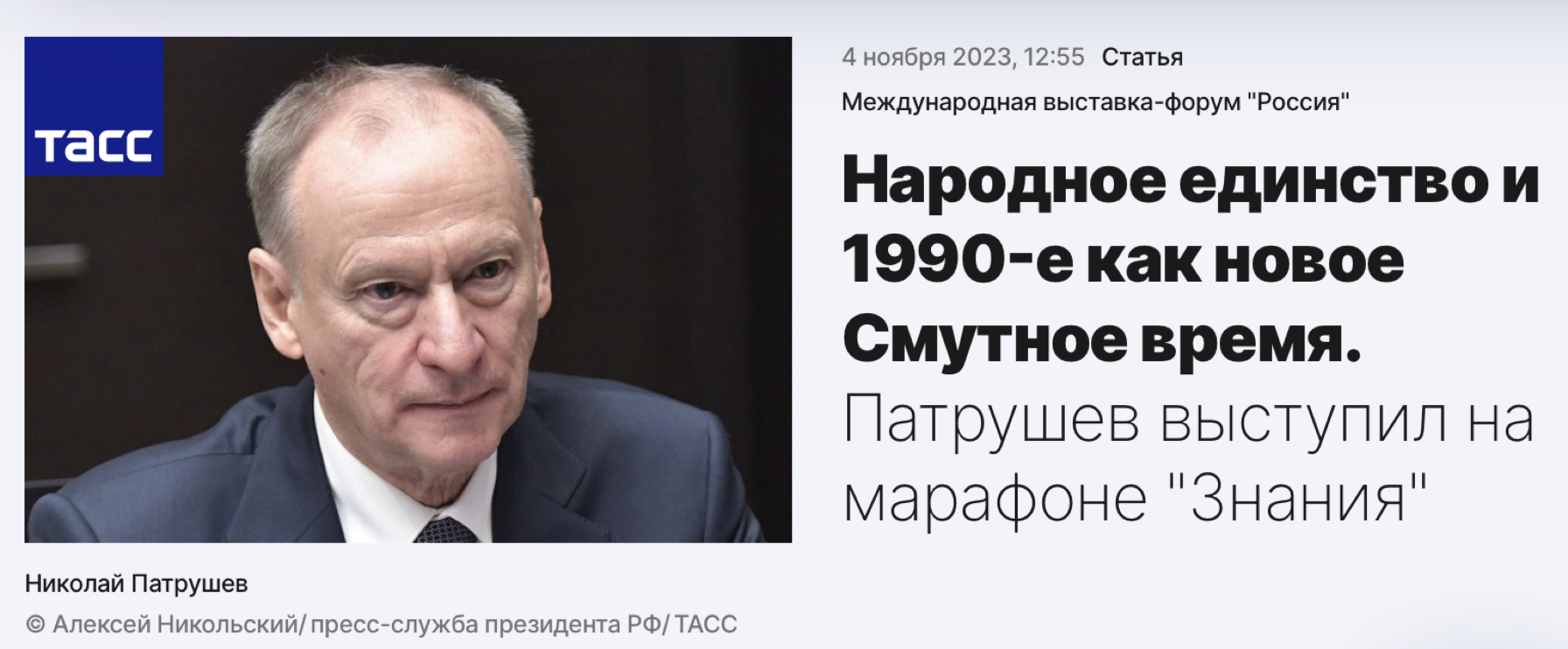 Turku – Tartu?

Tatarstan, Udmurtia…

СНГ 

ЕАЭС 

Бишкек – Душанбе
«pletora»

«novero»

navigare transitivo?!

NO ALLE TRADUZIONI PIGRE
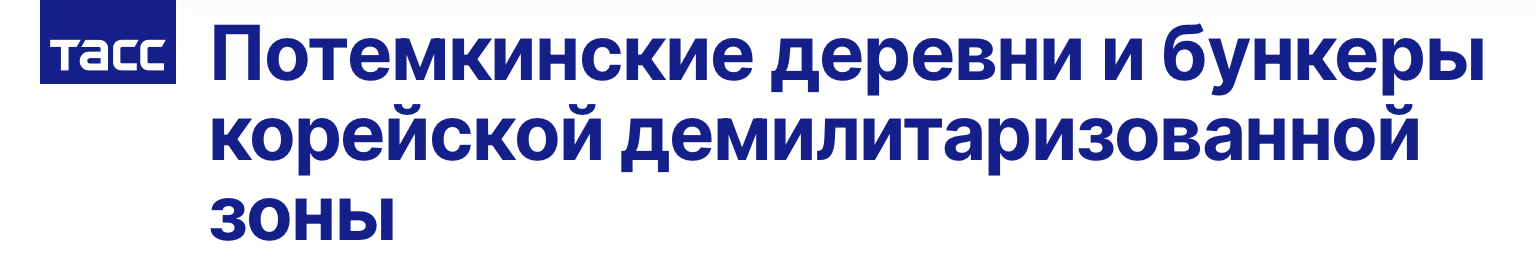 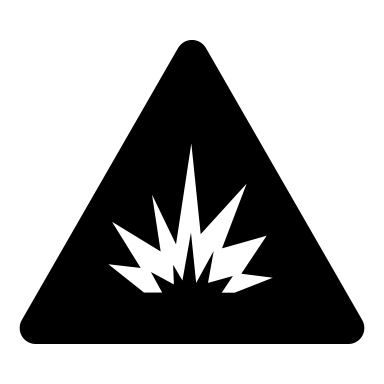 EU Speech repository
…Che conosce i propri ambiti…
Farmaceutico / medico (anche istituzionale)
Marketing / promozioni / listini prezzi (settore occhiale, abbigliamento…)
Tecnico-industriale
Informatico (software)

Giuridico (notarile, atti, tribunale, asseverazione documenti…)
Politico (documenti istituzionali, articoli, analisi, interviste…) 
Audiovisivo (sottotitoli, trascrizioni…)

+ traduzione editoriale [narrativa, poesia, saggistica] (mondo a parte)
 mondo delle agenzie e dei privati
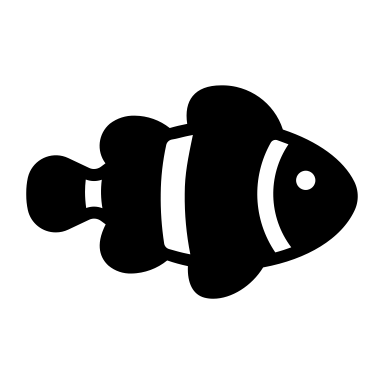 …E che si muove in una RETE
Colleghi/e
Associazioni italiane ed estere (news, approfondimenti, corsi, tutela dei diritti…) 
STRADE (traduttoristrade.it - sezione Diritto d’autore)
Siti web (es. proz.com  sezione terminologica kudoz)
Agenzie 
CV e gestione del servizio (cfr. Bazzocchi)
Conoscenza dei software (CAT Tools): Trados, Across, memoQ (NB costi)
Commercialista! (questione doppia imposizione, sistema di fatturazione elettronica)
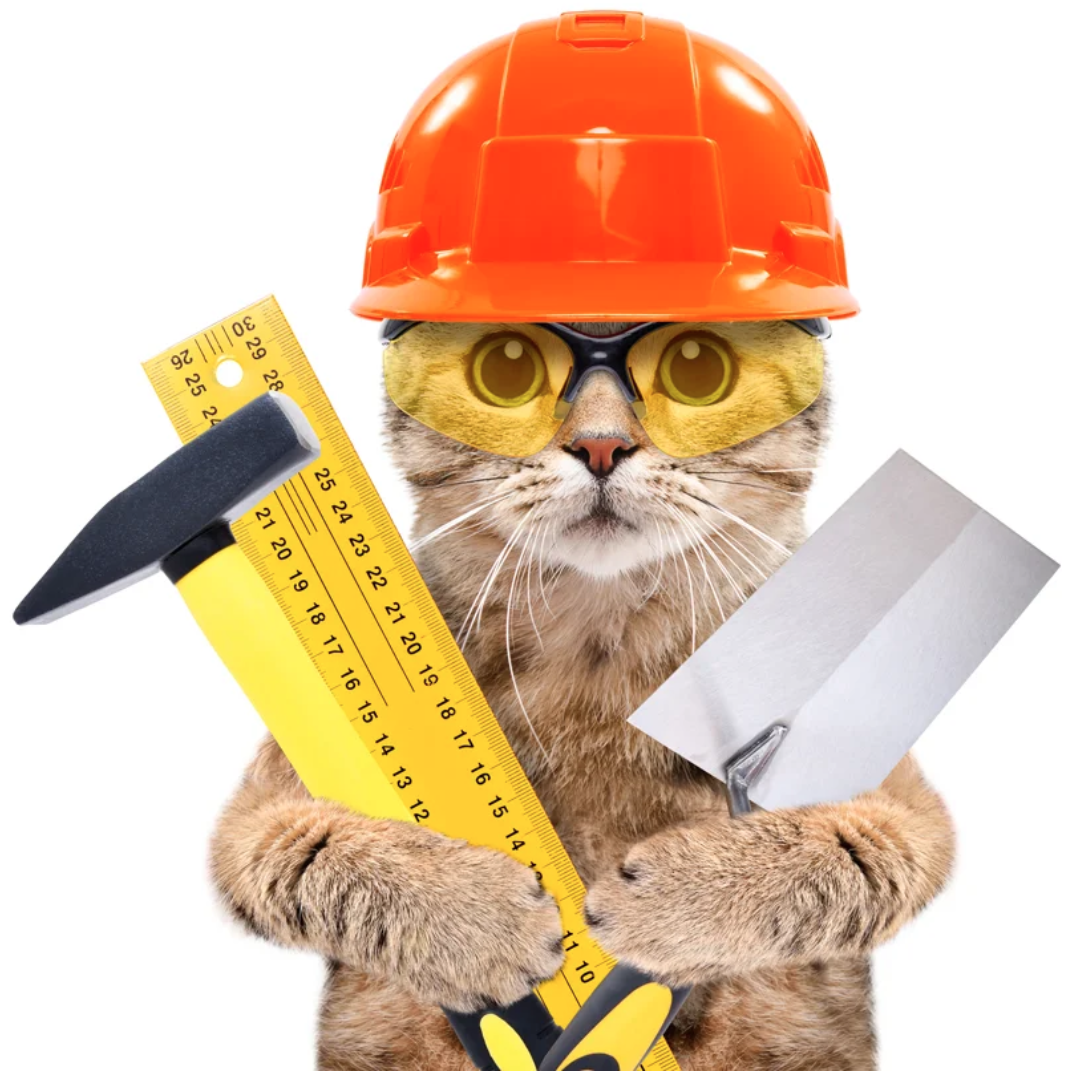 La serendipità della traduzione
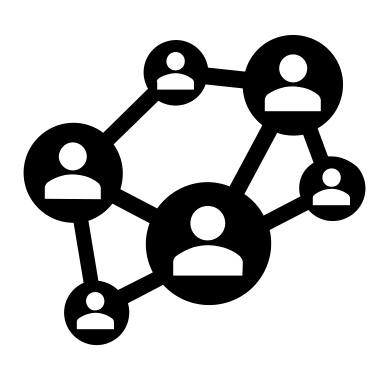 Contatti fortuiti (друг одного друга одного друга)
Guardarsi attorno e fare vita sociale
Costante ricerca attiva
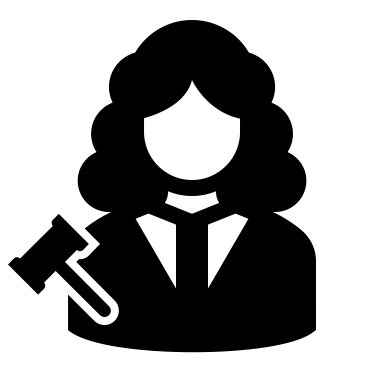 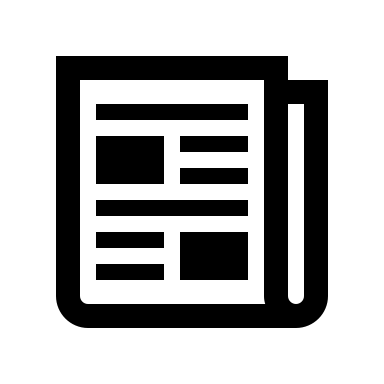 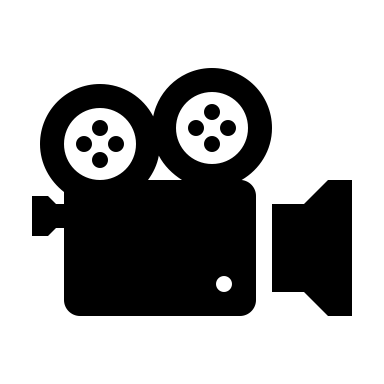 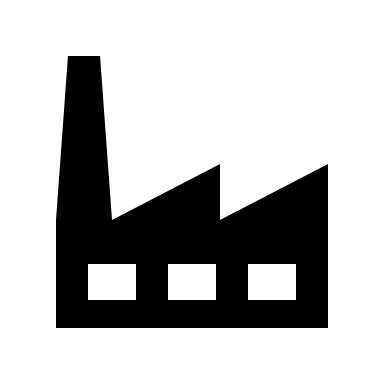 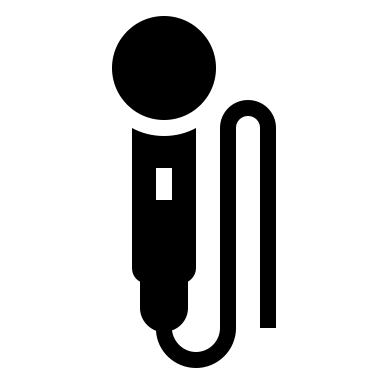 La traduzione editoriale
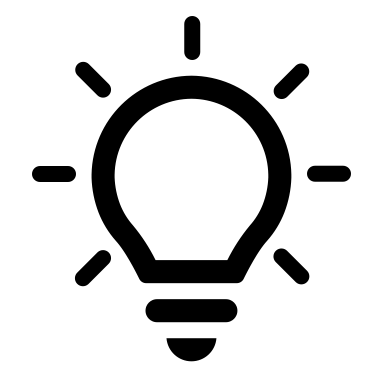 Dalla lettura alla proposta
Studio dell’opera e dell’autore (già tradotto?)
Studio del mercato editoriale (potenzialità di interesse, sostegno economico…)
Individuazione CE (studio del catalogo, collane, curatori, linee editoriali…)
Prova di traduzione (incisività, curiosità…)
Scheda (e CV)

+ Fortuna – essere nel posto giusto al momento giusto